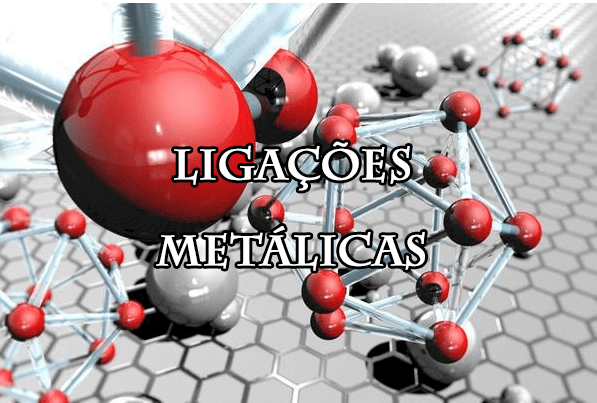 A ligação metálica ocorre entre átomos de um mesmo metal ou entre átomos de metais diferentes (ligas).
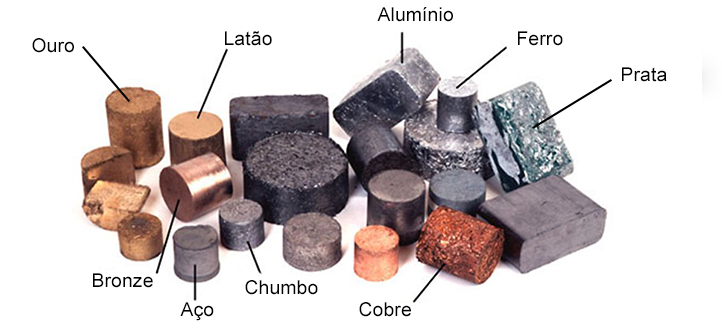 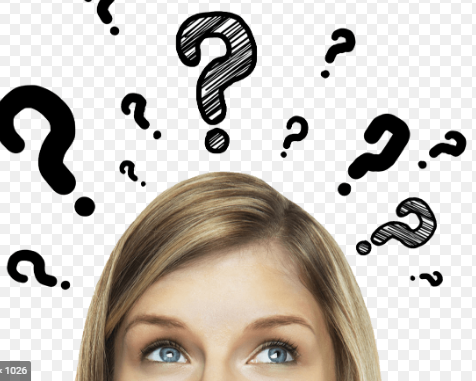 Metais são 
doadores de 
Elétrons
Cátions
“Mar de elétrons”
Por isso, que são bons 
condutores de calor 
e eletricidade
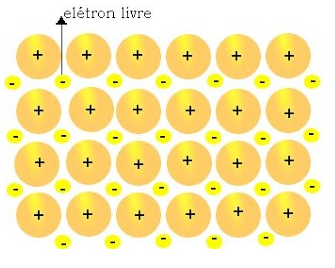 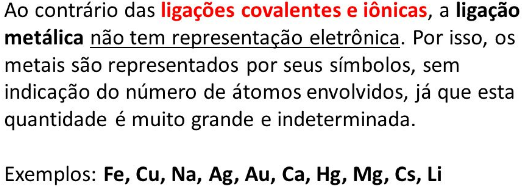 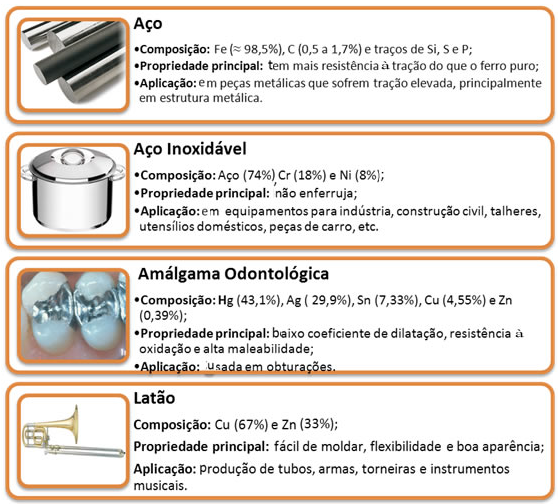 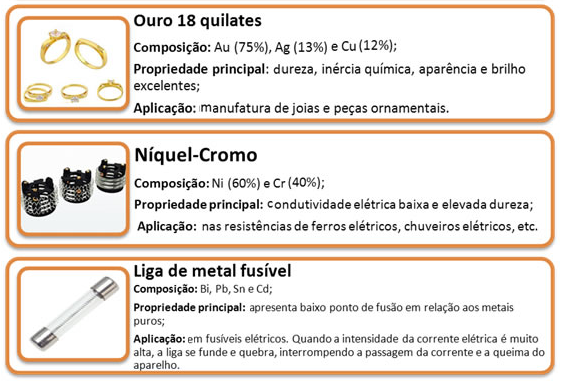